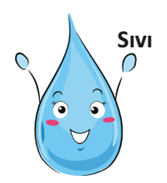 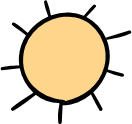 3.SINIF 4.ÜNİTE 2.BÖLÜM MADDENİN HALLERİ
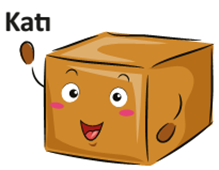 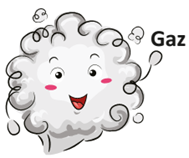 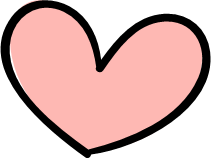 KAVRAMLAR
01
03
02
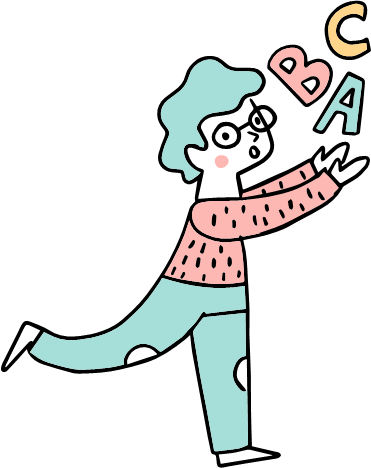 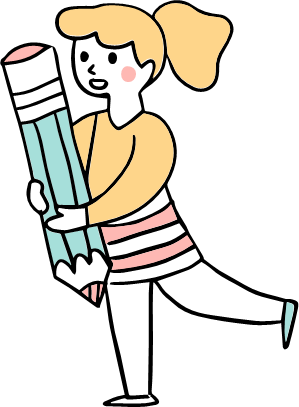 GAZ
KATI
SIVI
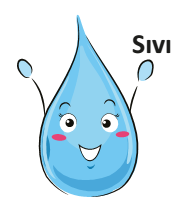 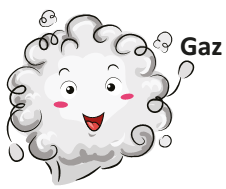 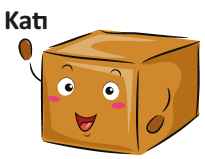 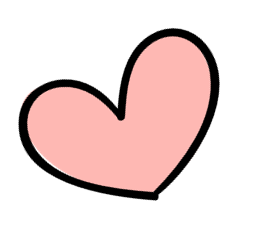 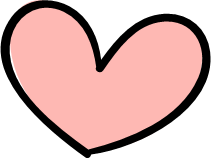 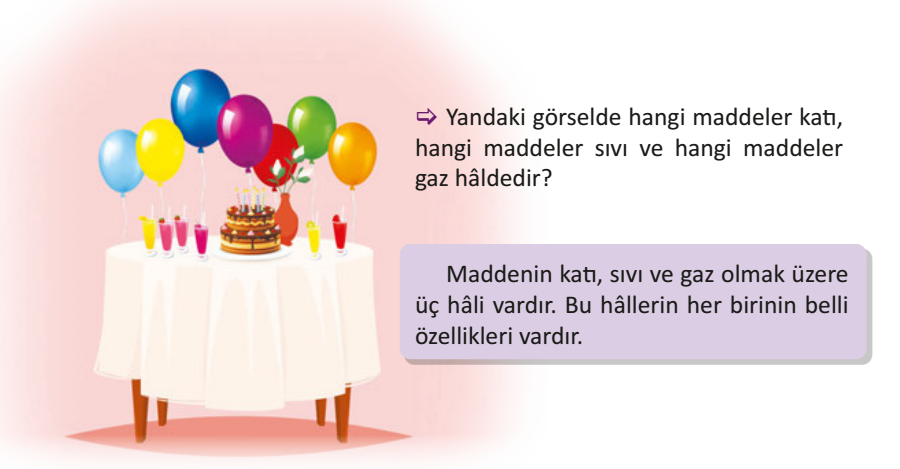 CONTENTS OF THIS TEMPLATE
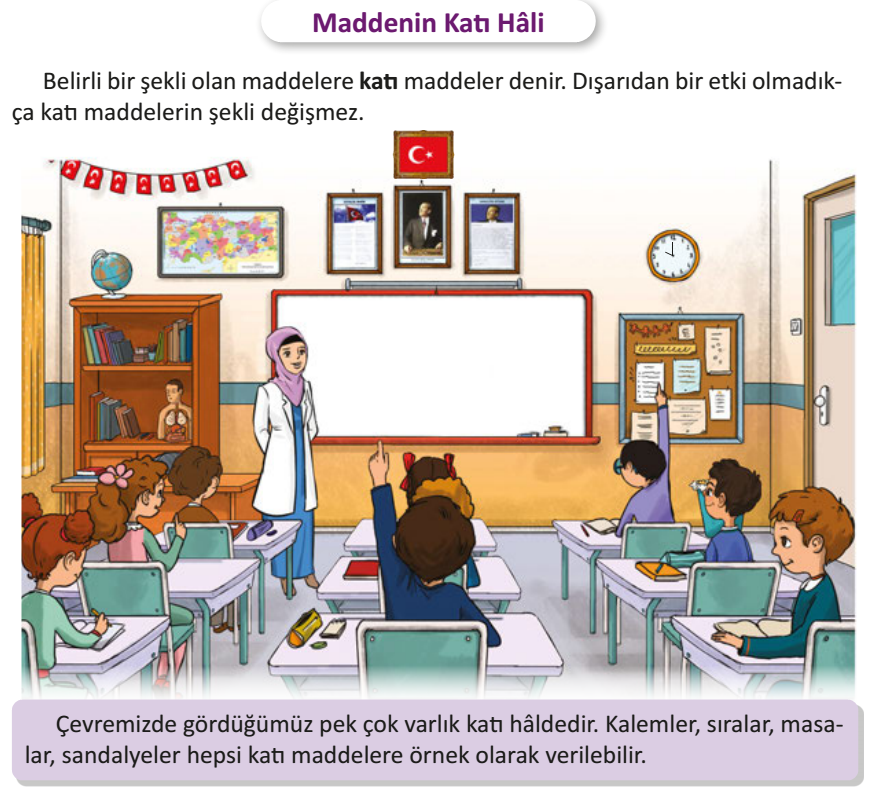 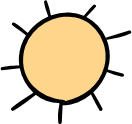 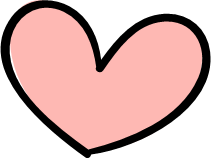 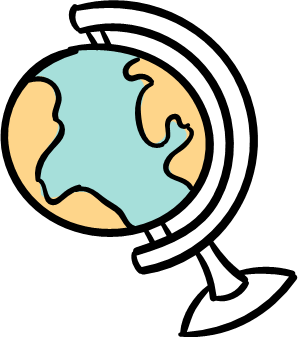 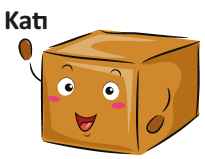 MADDENİN KATI HALİ
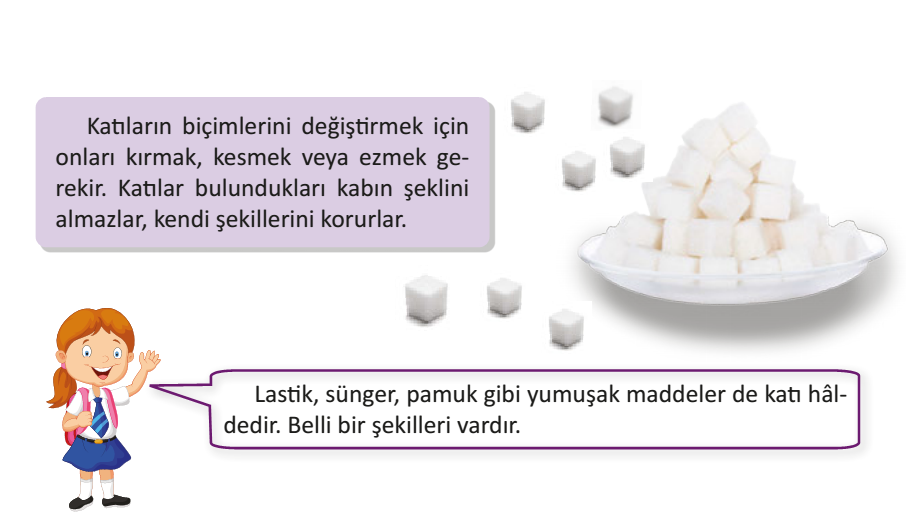 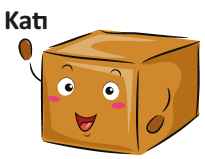 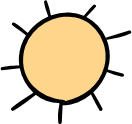 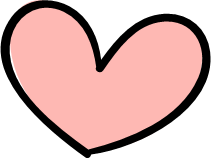 MADDENİN KATI HALİ
Kum,  pirinç,  un,  toz  şeker  gibi  maddeler  de  katı  maddelerdir. 
Bunlara küçük taneli  katılar denir.  Her  bir  tanenin  kendine  özgü 
şekli vardır.
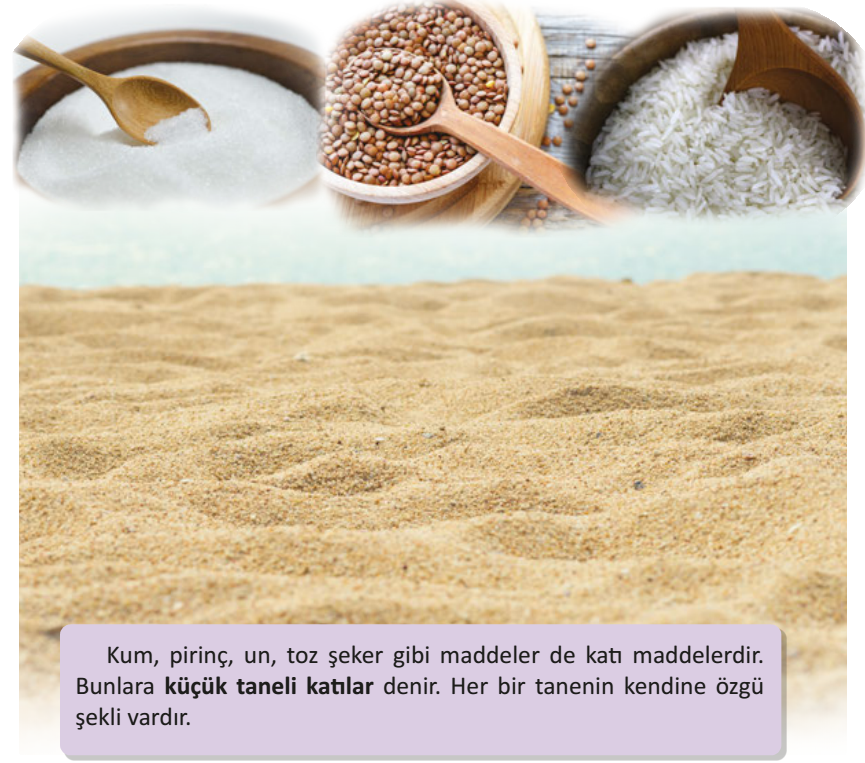 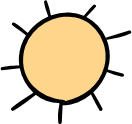 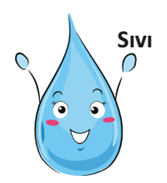 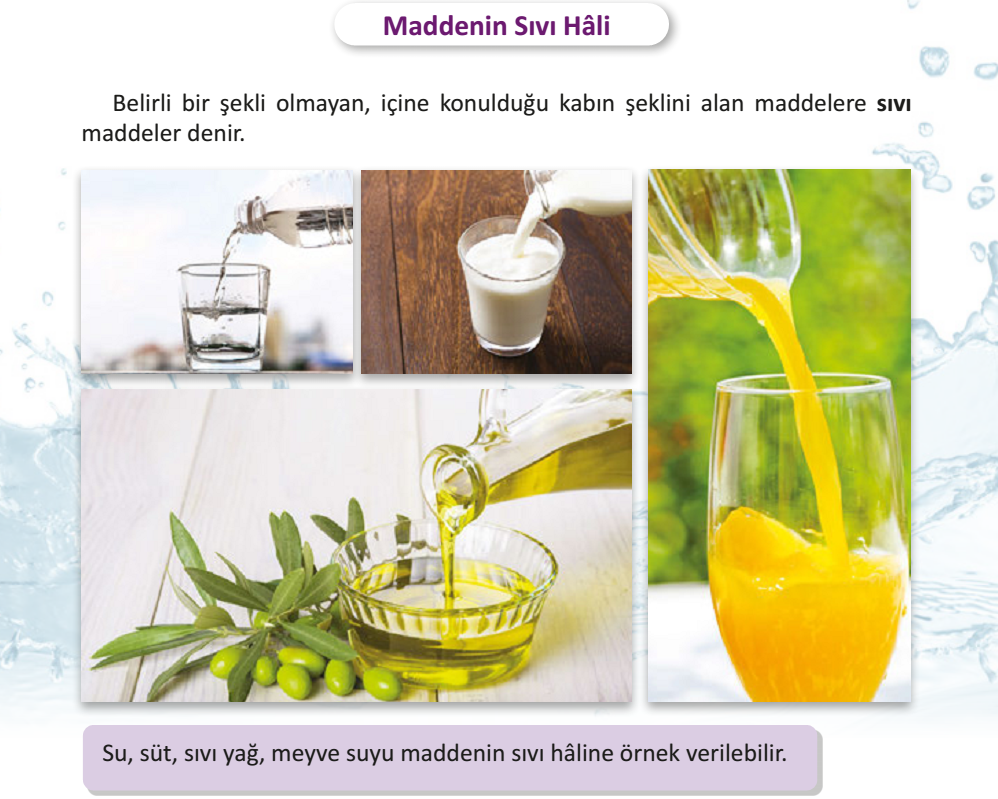 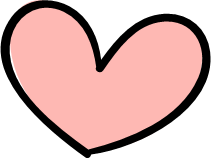 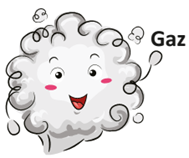 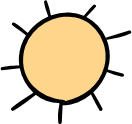 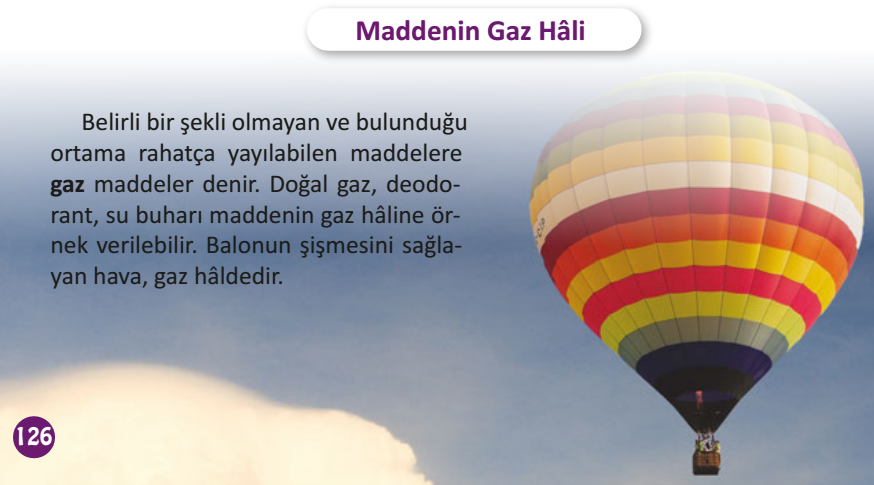 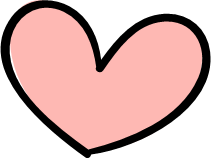 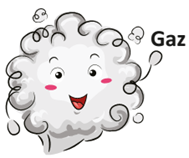 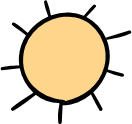 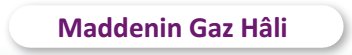 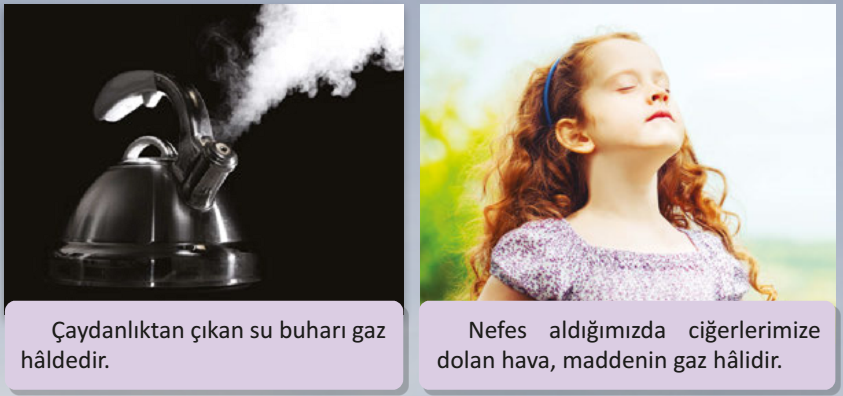 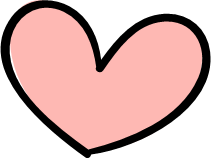 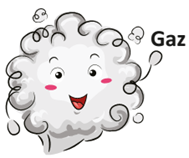 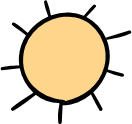 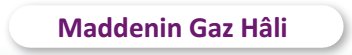 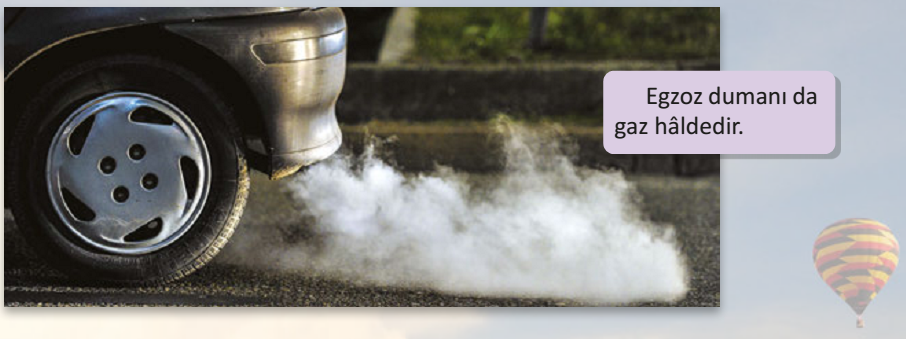 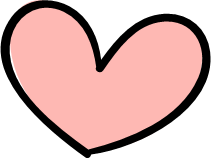 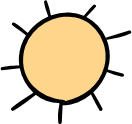 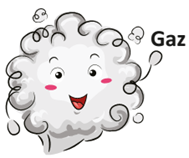 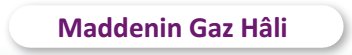 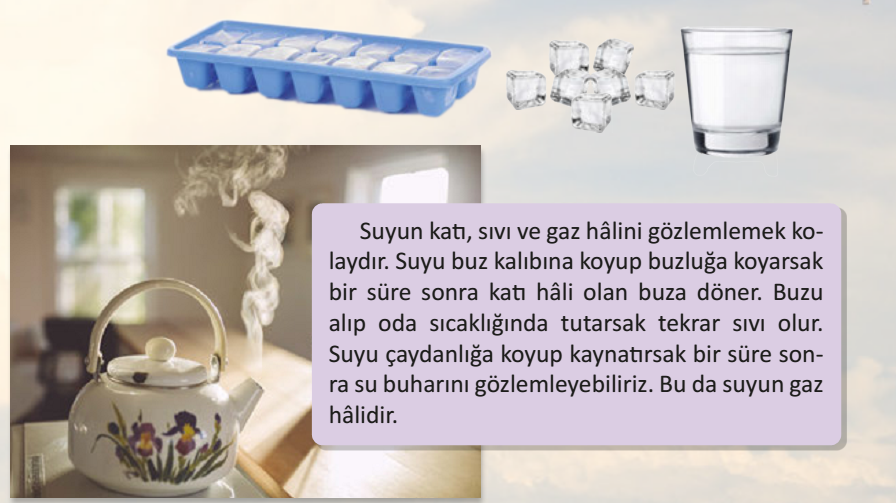 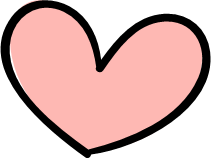 NELER ÖĞRENDİK?
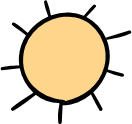 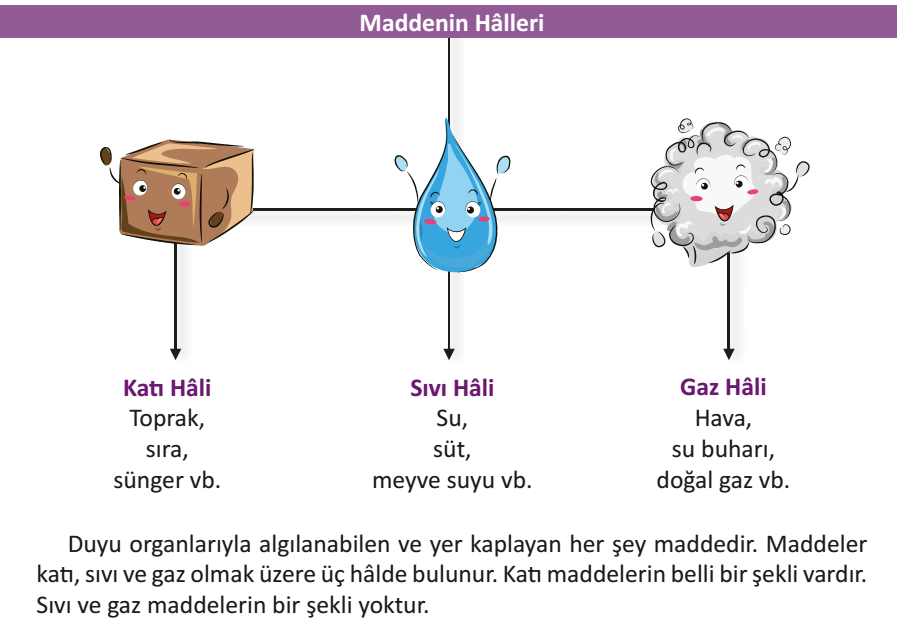 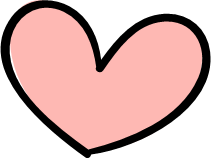 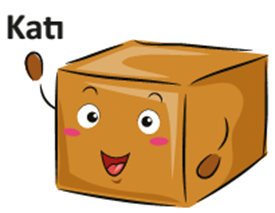 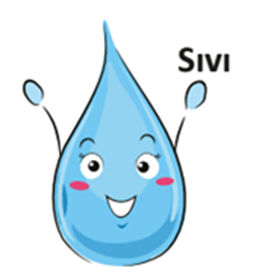 İZLEDİĞİNİZ İÇİN TEŞEKKÜR EDERİM
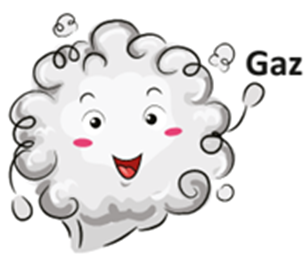 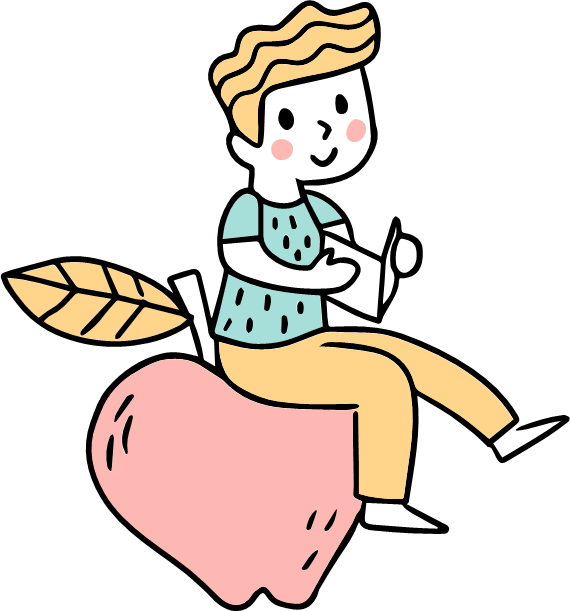 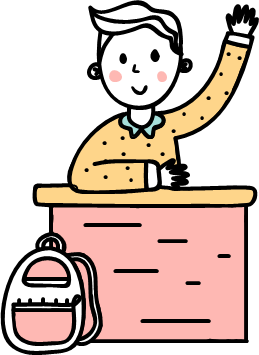 YÜKSELEN FEN
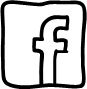 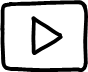